Образование
МЕСТО В ОБЩЕСТВЕ
КОНКУРЕНТОСПОСОБНОСТЬ СТРАНЫ
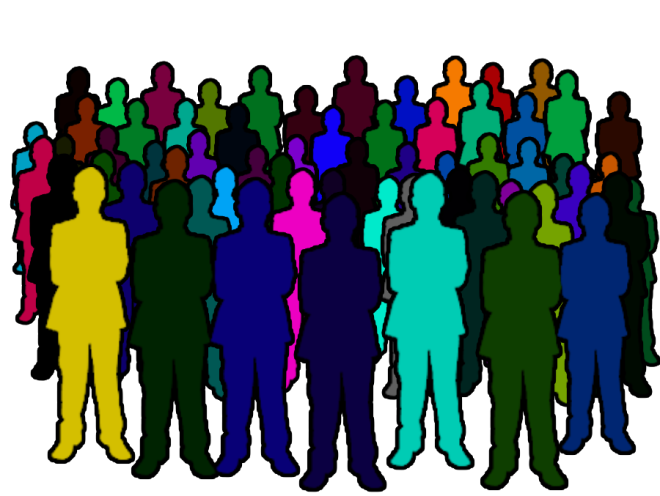 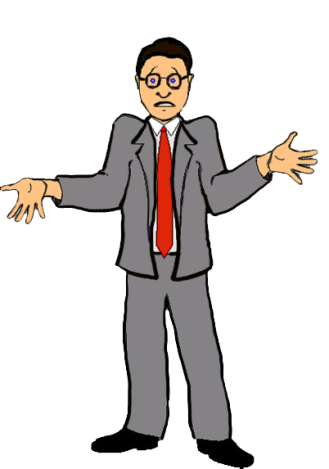 УРОВЕНЬ 
ОБРАЗОВАНИЯ ЧЕЛОВЕКА
УРОВЕНЬ
ОБРАЗОВАННОСТИ ОБЩЕСТВА
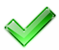 Что такое образование?

Какие виды образования существуют?

Какой должна быть современная система образования?
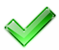 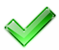 Образование – целенаправленный процесс и достигнутый результат воспитания и обучения человека.
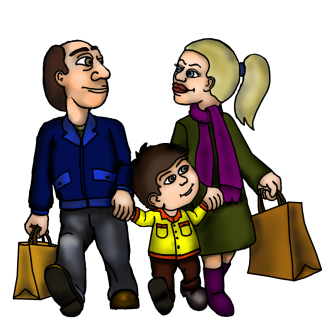 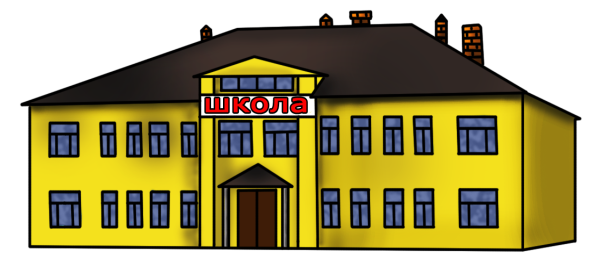 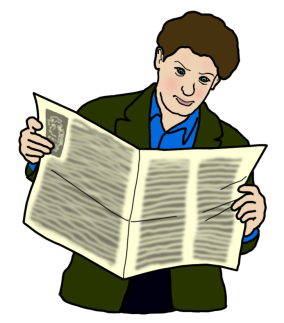 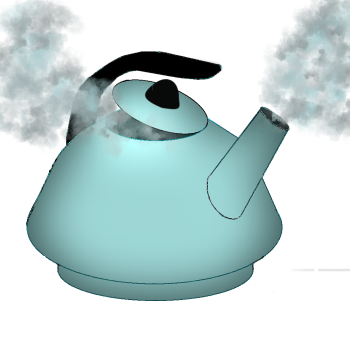 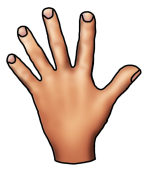 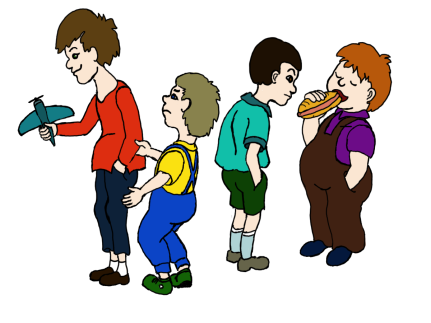 Виды образования
образование, полученное в специальных учреждениях
образование, полученное из 
опыта, общения, СМИ; самообразование
Школьное образование
знания системны, разносторонни, научны
не всегда есть личная заинтересованность
есть сомнения в полноте и истинности знаний
высокий уровень мотивации
Самообразование
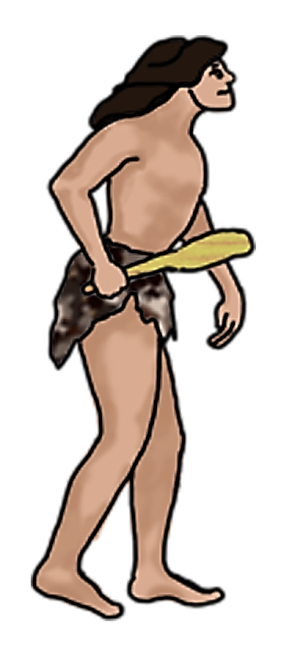 способность усваивать достижения культуры
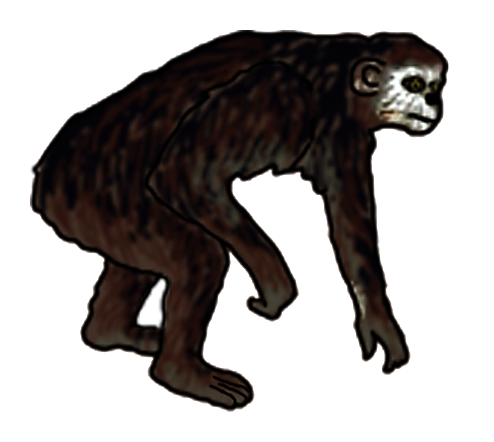 Способы образования
Первобытное общество:
главный принцип: «Делай, как я!»
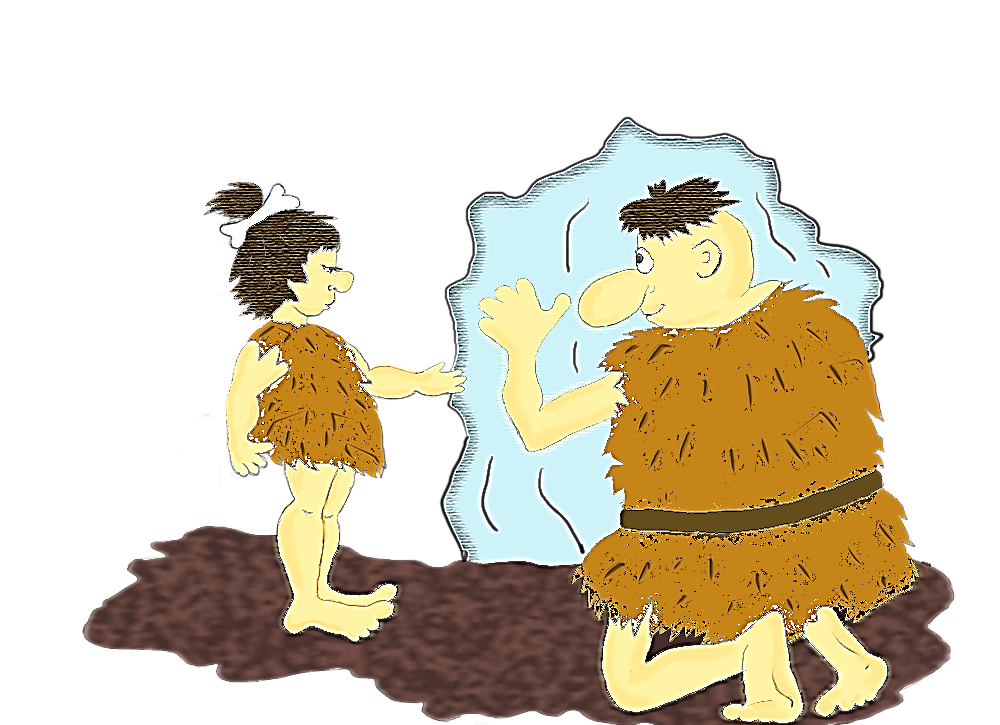 Способы образования
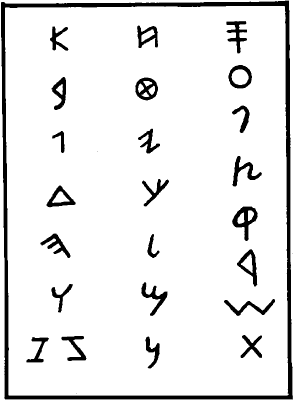 Первые цивилизации:
первые школы – школы писцов.
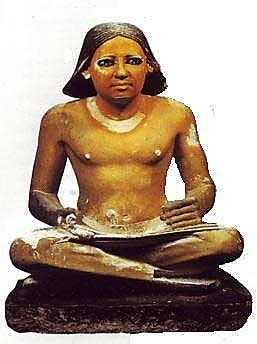 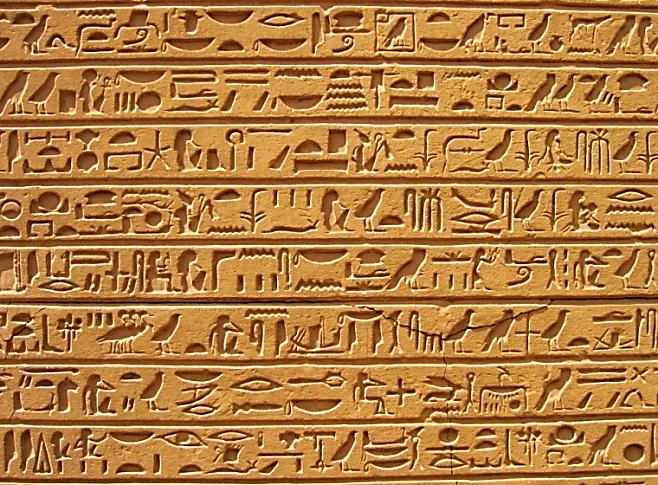 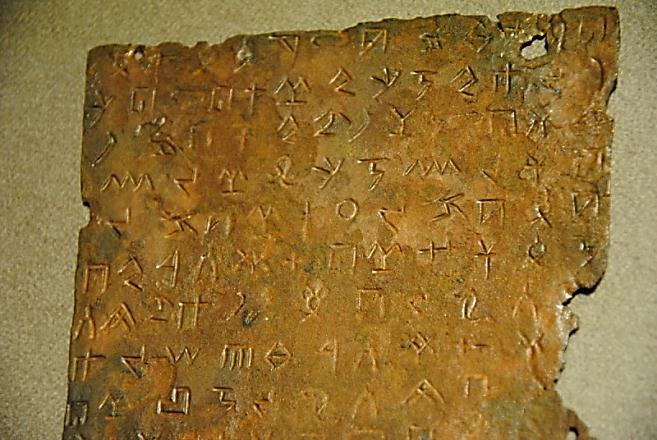 Способы образования
Античное общество:
цель школы – формирование всесторонне развитого гражданина.
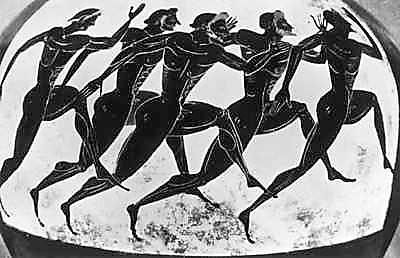 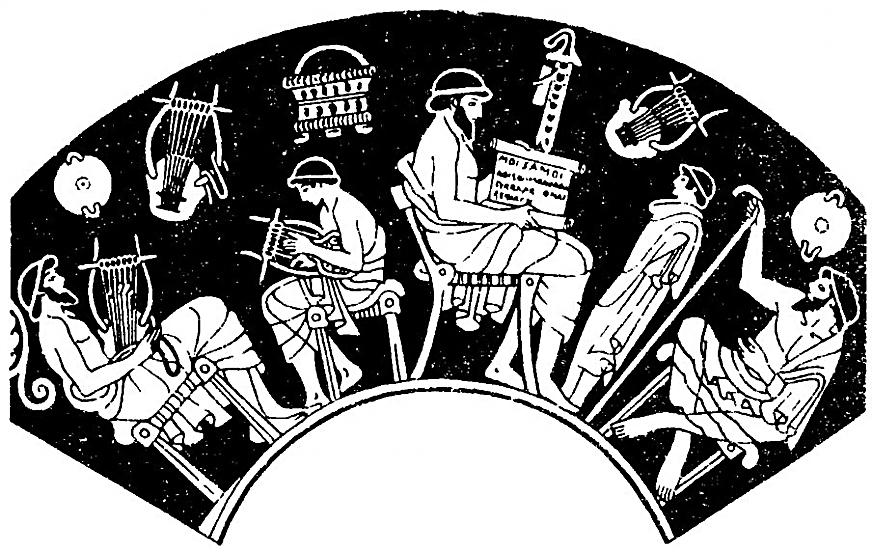 Способы образования
Средневековая Европа:
религиозный характер образования;
появление первых университетов.
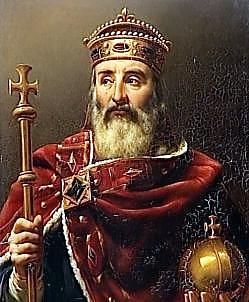 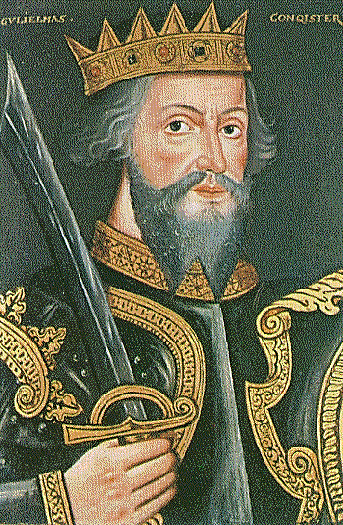 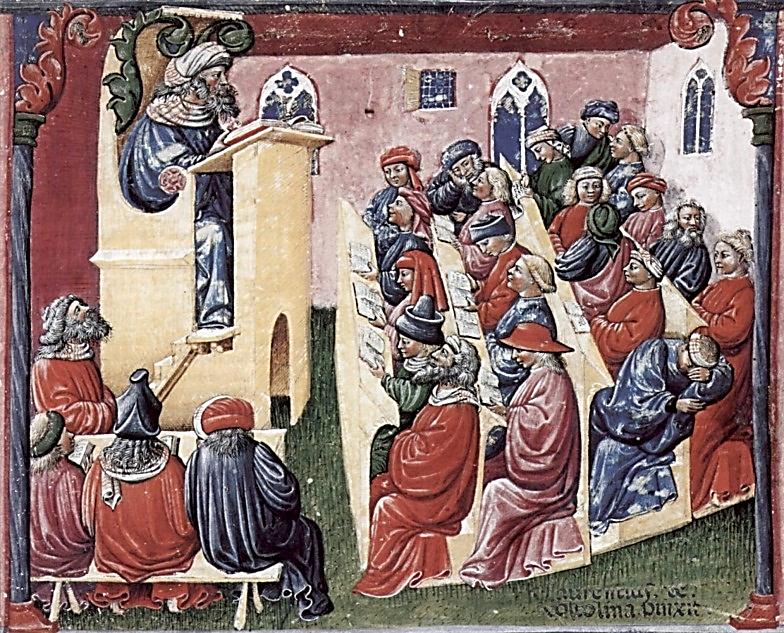 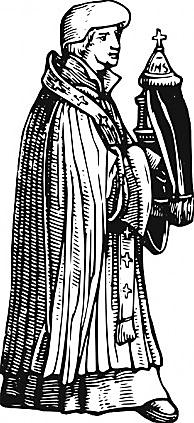 Способы образования
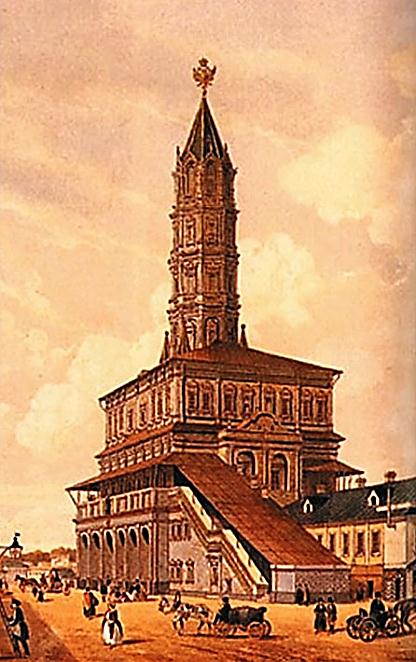 Новое время:
появление профессиональных школ;
светский характер образования;
обязательное обучение детей.
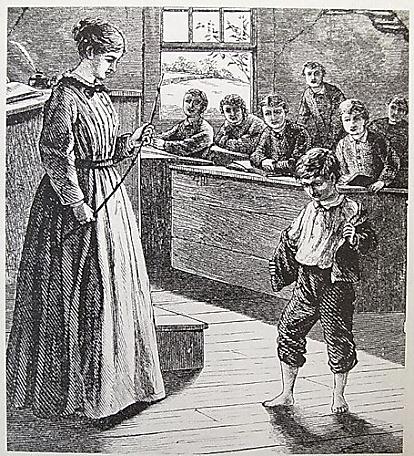 НАВИГАЦКАЯ ШКОЛА В МОСКВЕ
АНГЛИЙСКАЯ ШКОЛА XIX в.
Современная модель образования
информационная революция;
«открытый» мир
РАЗВИТИЕ ЛИЧНОСТИ ОБУЧАЮЩЕГО, «ОБРАЗОВАНИЕ ЧЕРЕЗ ВСЮ ЖИЗНЬ»
УСВОЕНИЕ ГОТОВОГО ЗНАНИЯ, «ОБРАЗОВАНИЕ НА ВСЮ ЖИЗНЬ»
Образование – целенаправленный процесс и достигнутый результат воспитания и обучения.

В современном мире от уровня развития образования зависит уровень развития страны, уровень образованности человека определяет его место в обществе.

Системы образования, существующие в обществе, отражают уровень его развития.

Современное образование должно быть личностно-развивающим, опережающим.
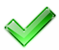 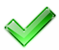 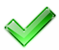 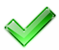 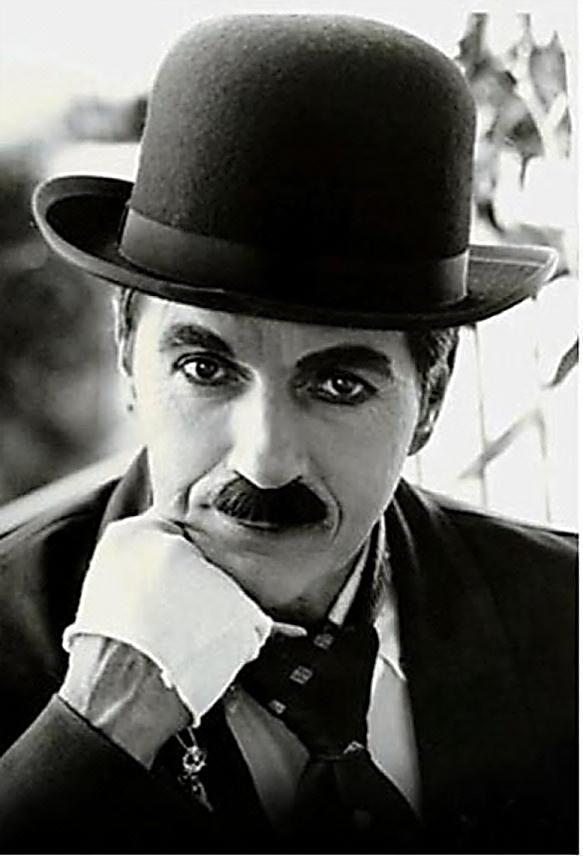 «Запомните, дети, в жизни самое главное – это образование. Оно – ваша защита! Имея знания, вы сможете выжить в любой ситуации.»
ЧАРЛИ ЧАПЛИН